Bộ sách Kết nối tri thức
TIẾNG VIỆT 3
Tuần 5
Bài 10: Con đường đến trường
Tiết 7: Tập viết
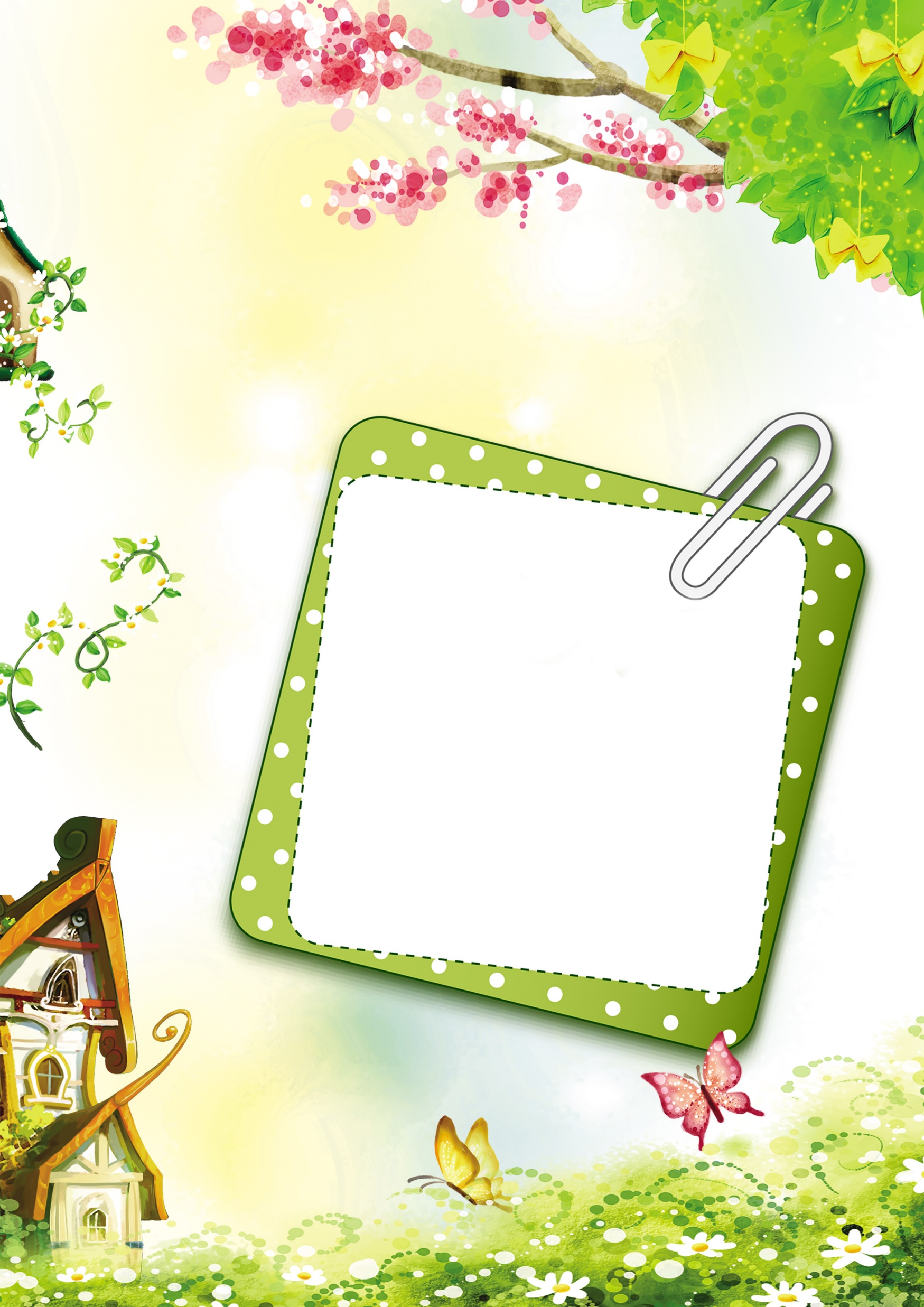 KHỞI ĐỘNG
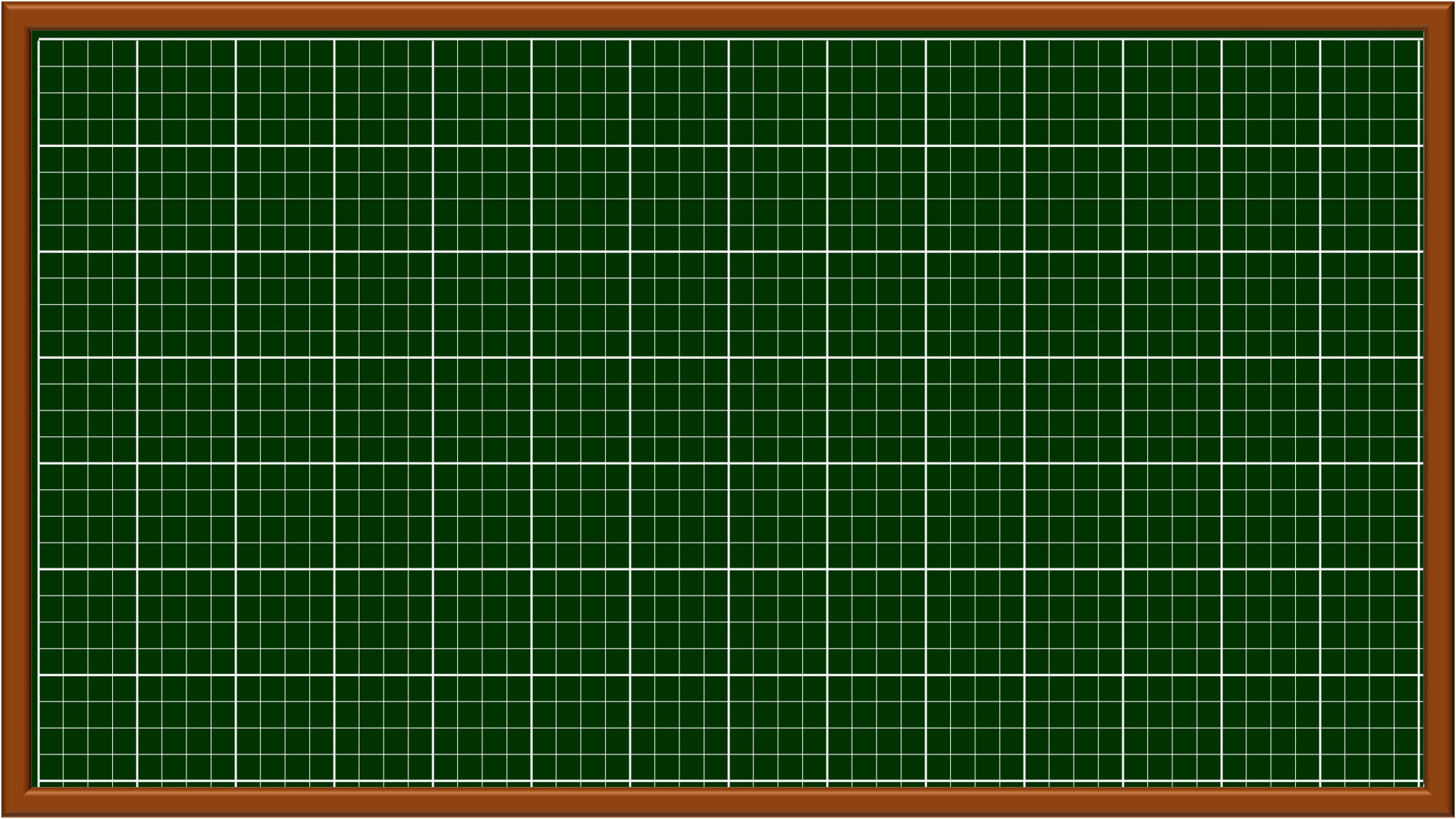 Thứ      ngày    tháng   năm 202
TΗĞng VΗİΙ
Bài 2
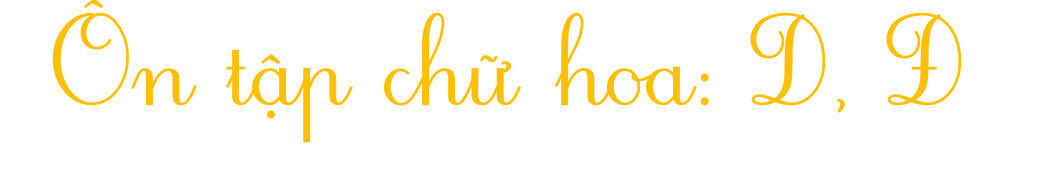 Cùng tìm hiểu
nét móc ngược trái
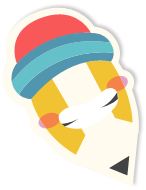 - Chữ hoa D cao mấy ô li, rộng mấy ô li?
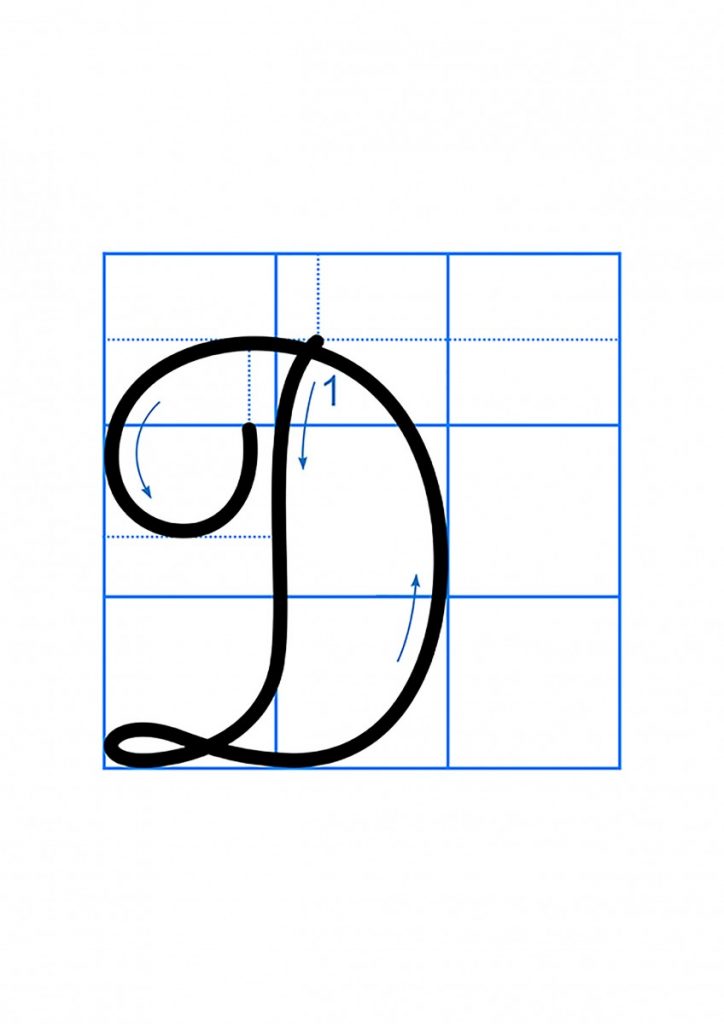 - Chữ được viết bởi mấy nét?
nét cong phải
2
nét cong trái
Cao 
2,5 li
- Chữ hoa D là kết hợp của hai nét cơ bản. Nét thẳng lượn hai đầu dọc và cong phải nối liền nhau.
1
nét thắt
1
2
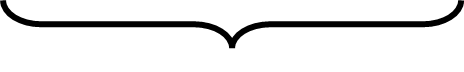 Rộng 2 li
So sánh
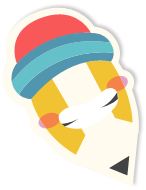 Quan sát chữ hoa D, Đ(cỡ nhỏ)
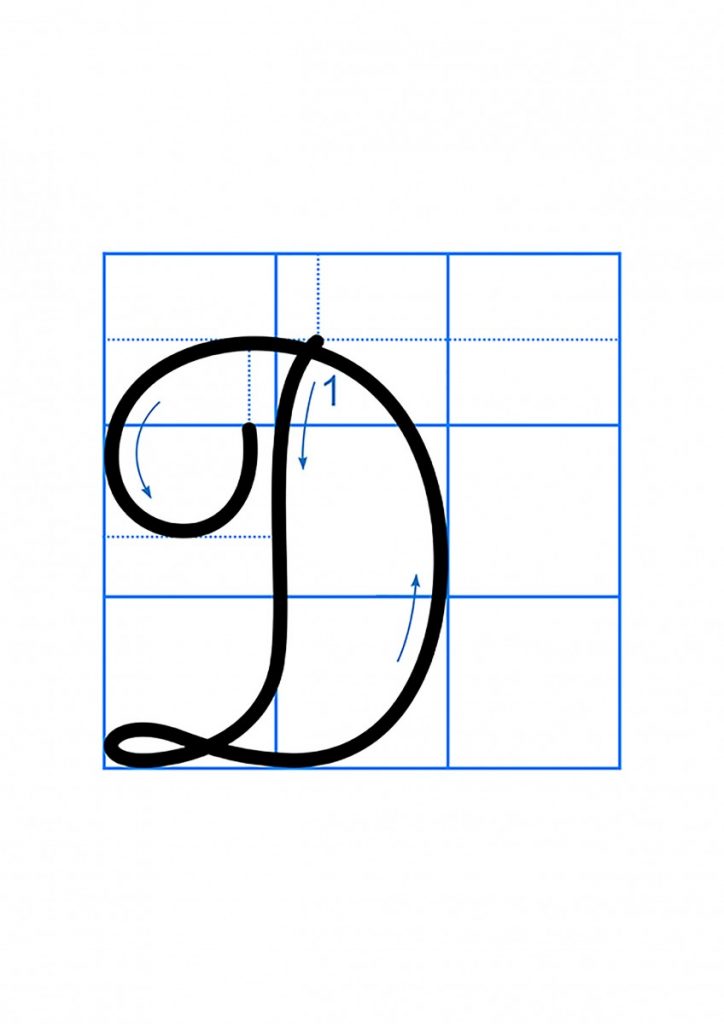 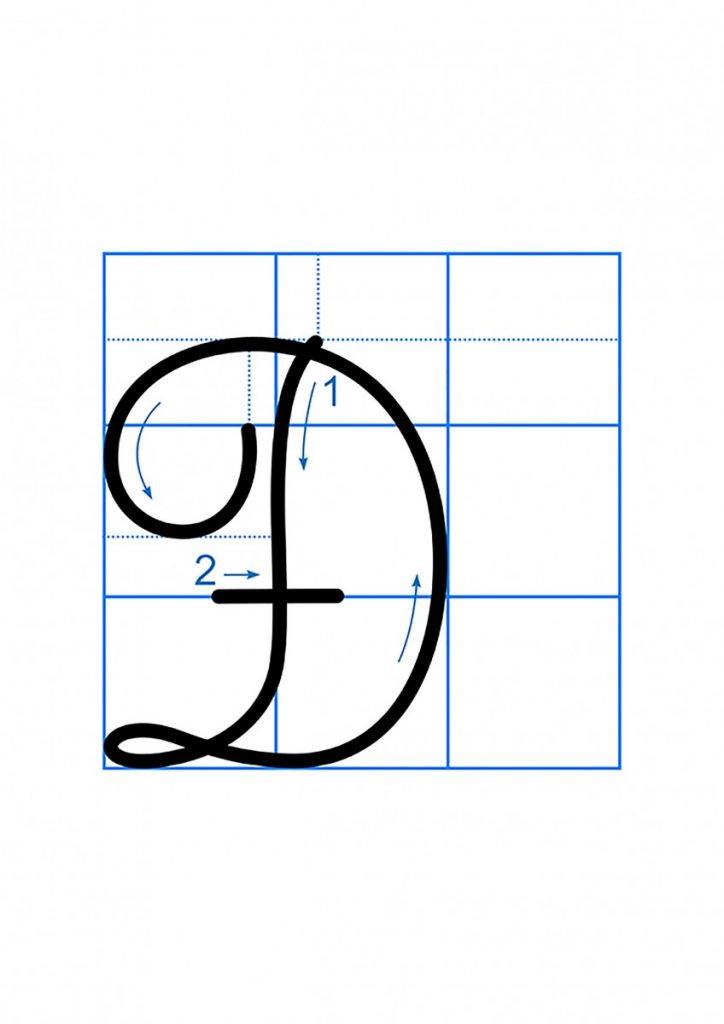 - Chúng có điểm gì giống và khác nhau?
Giống nhau: Cùng cấu tạo, độ cao, độ rộng 
Khác nhau: Khác nét thẳng ngang ngắn ở con chữ Đ
HƯỚNG DẪN VIẾT CHỮ HOA D CỠ NHỎ
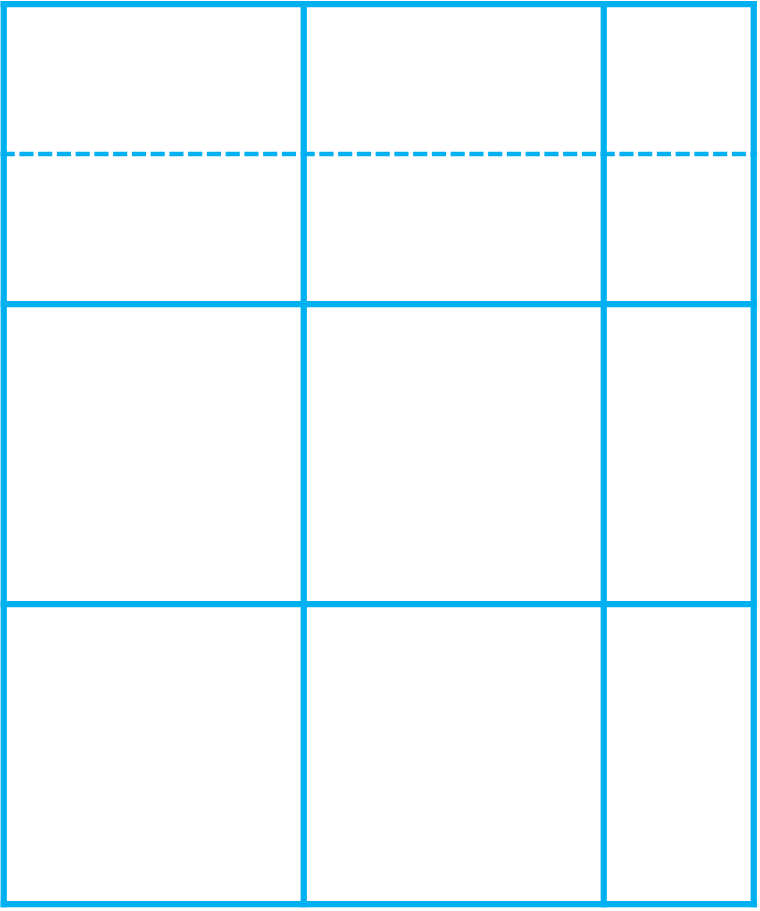 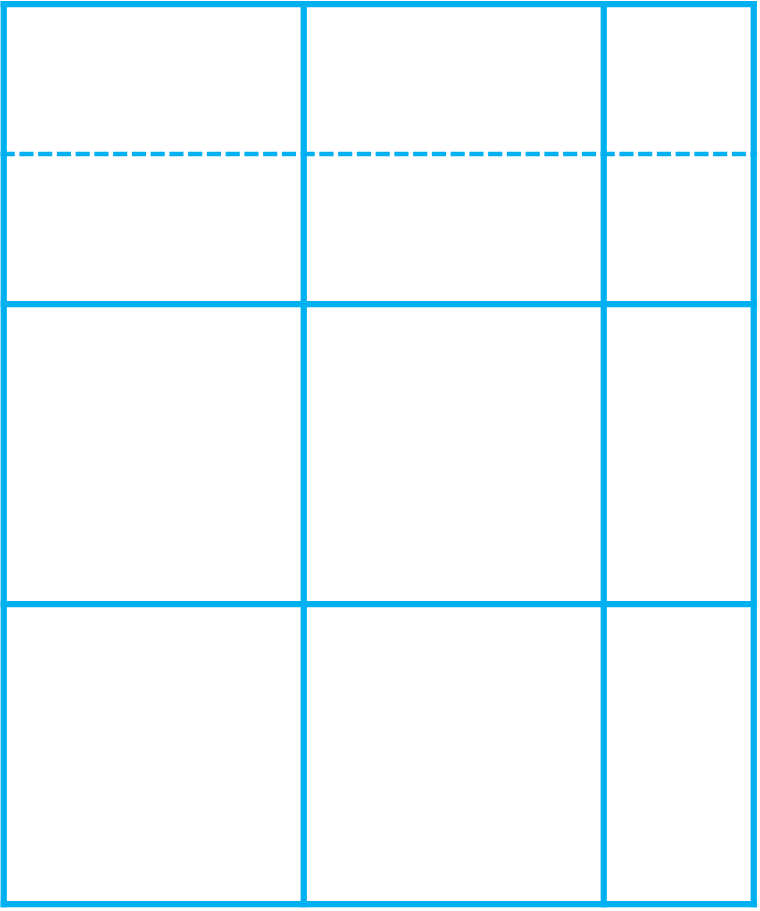 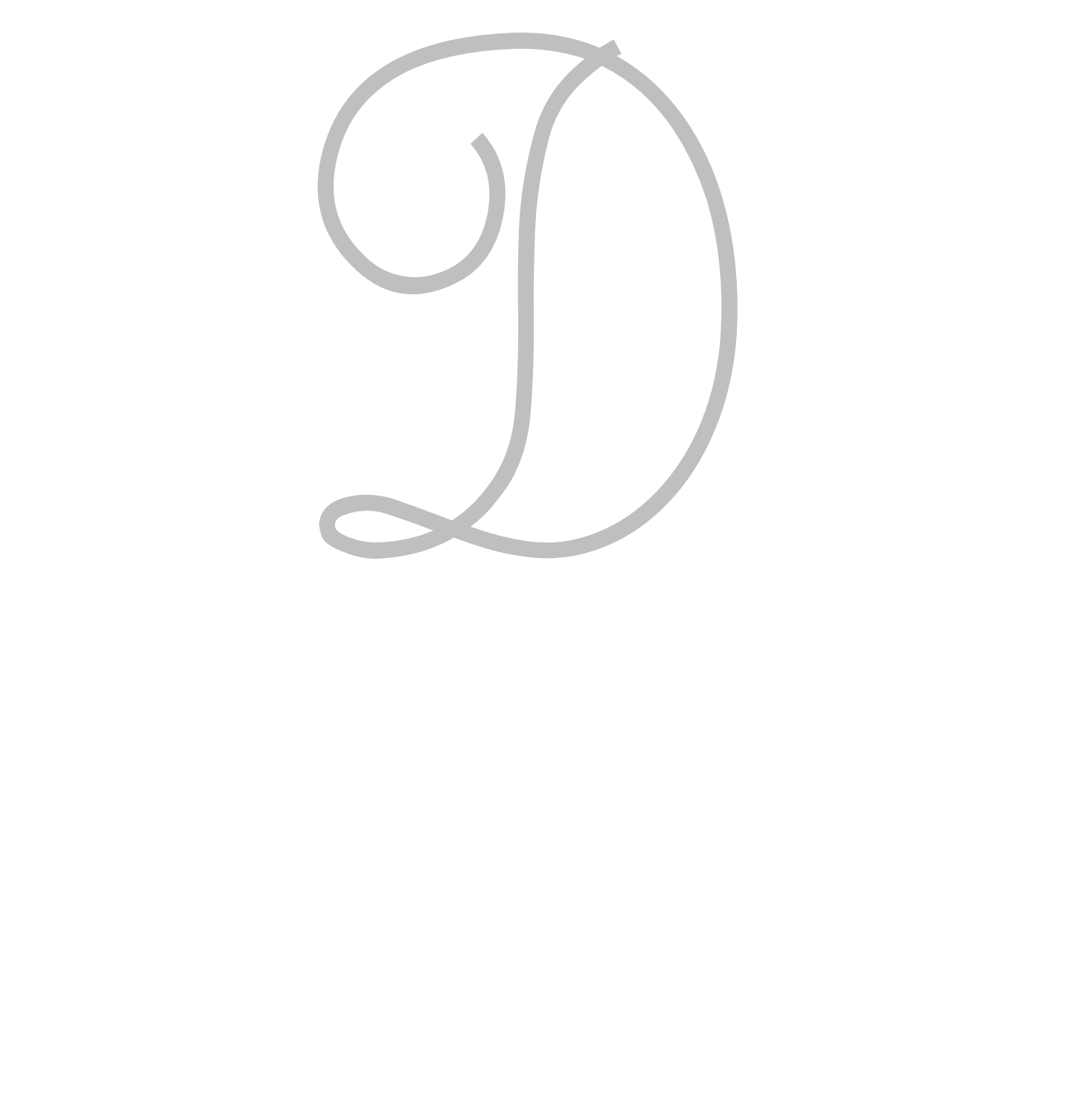 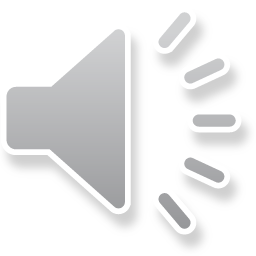 HƯỚNG DẪN VIẾT CHỮ HOA Đ CỠ NHỎ
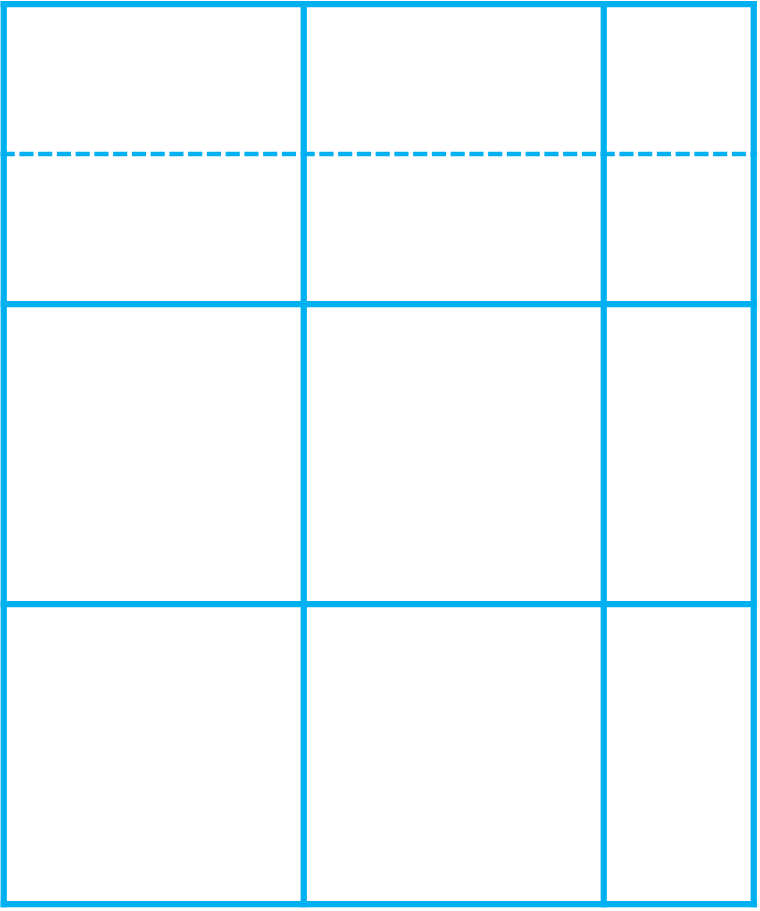 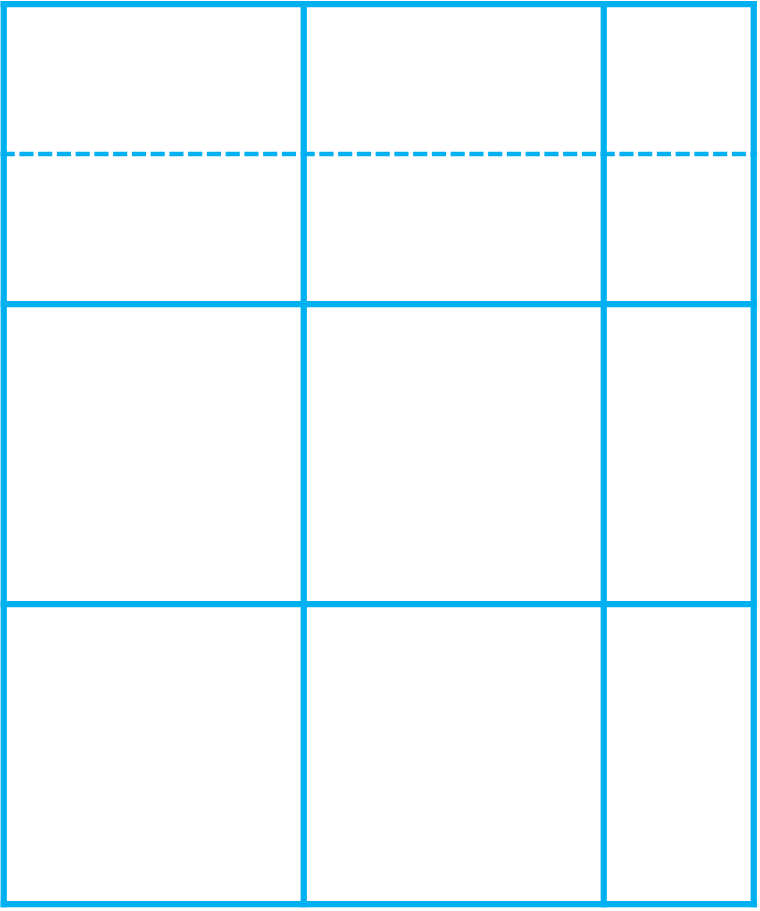 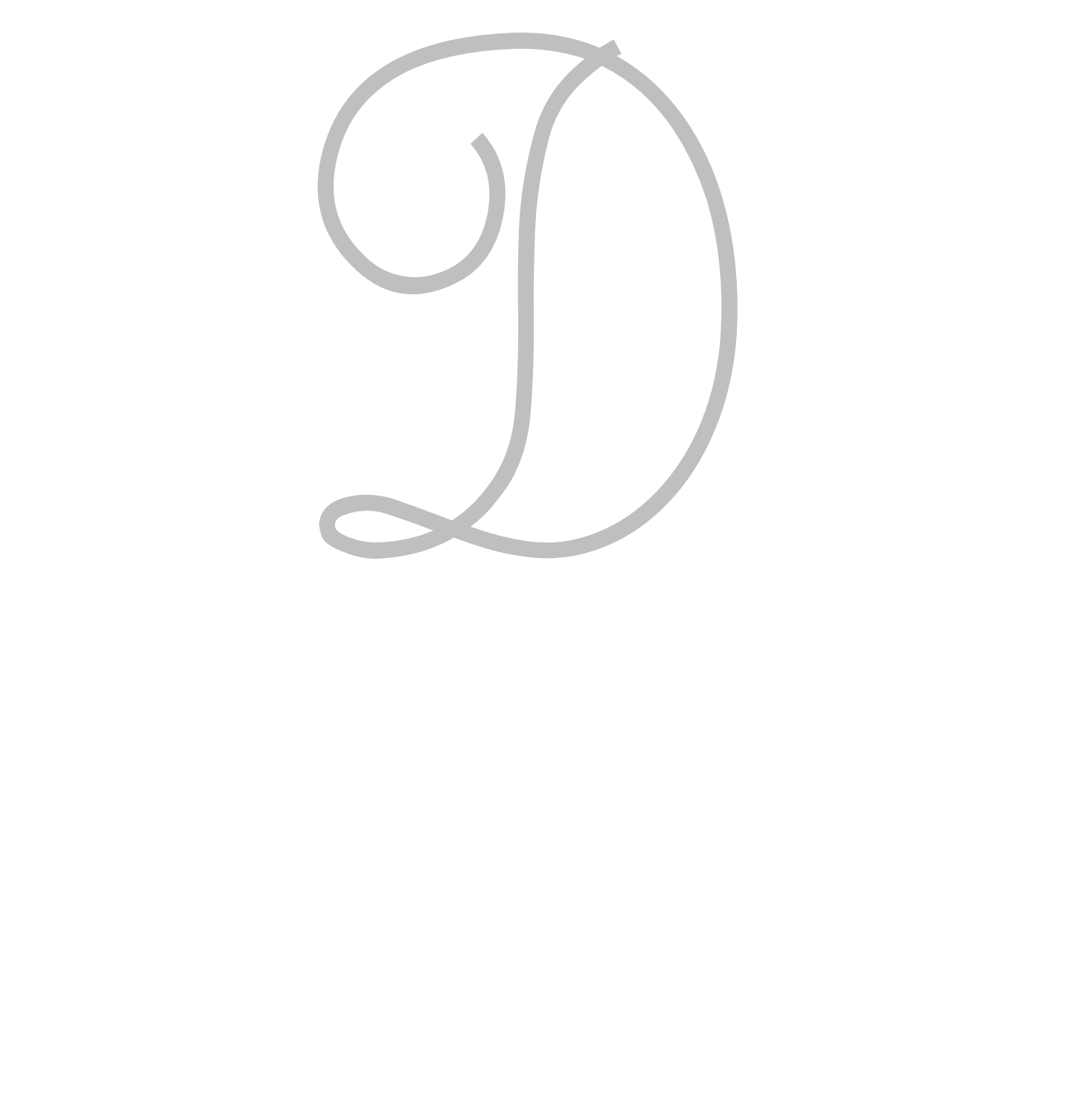 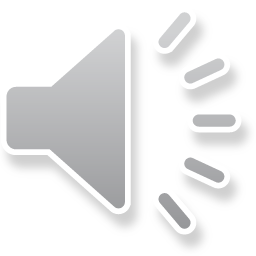 Cùng luyện viết
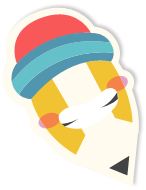 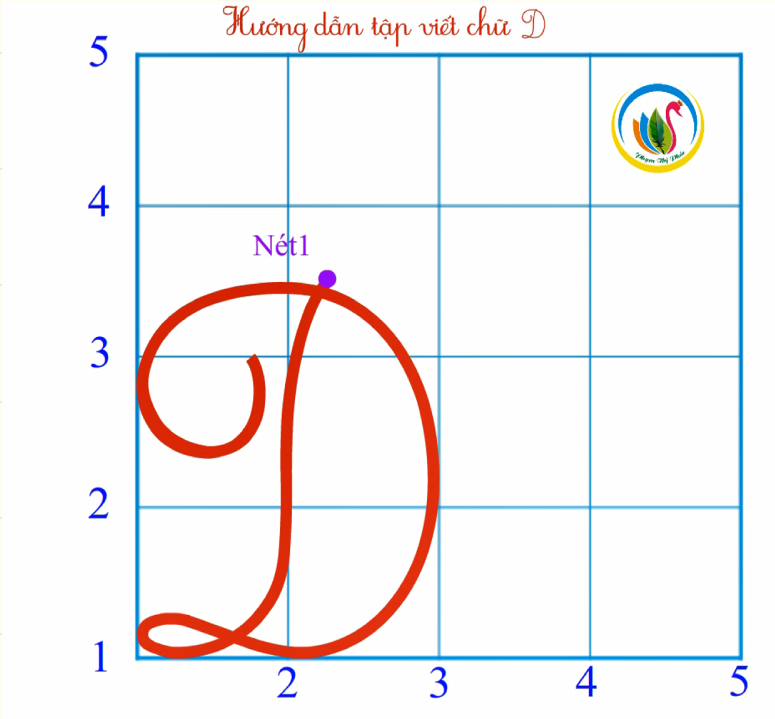 Viết vào 
vở
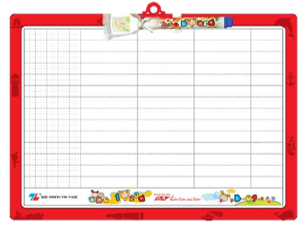 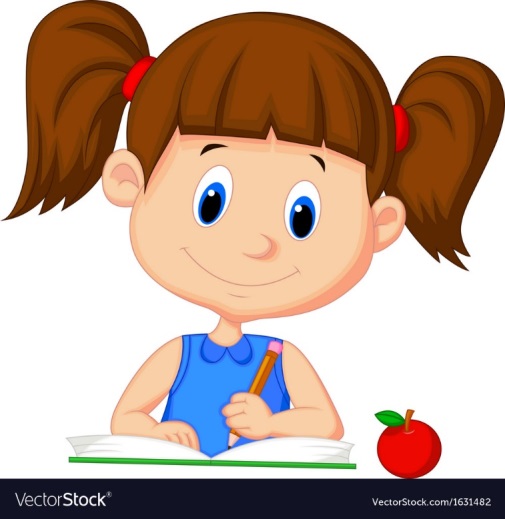 Viết vào 
Bảng con
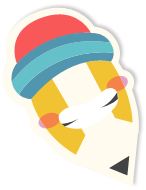 Cùng luyện viết
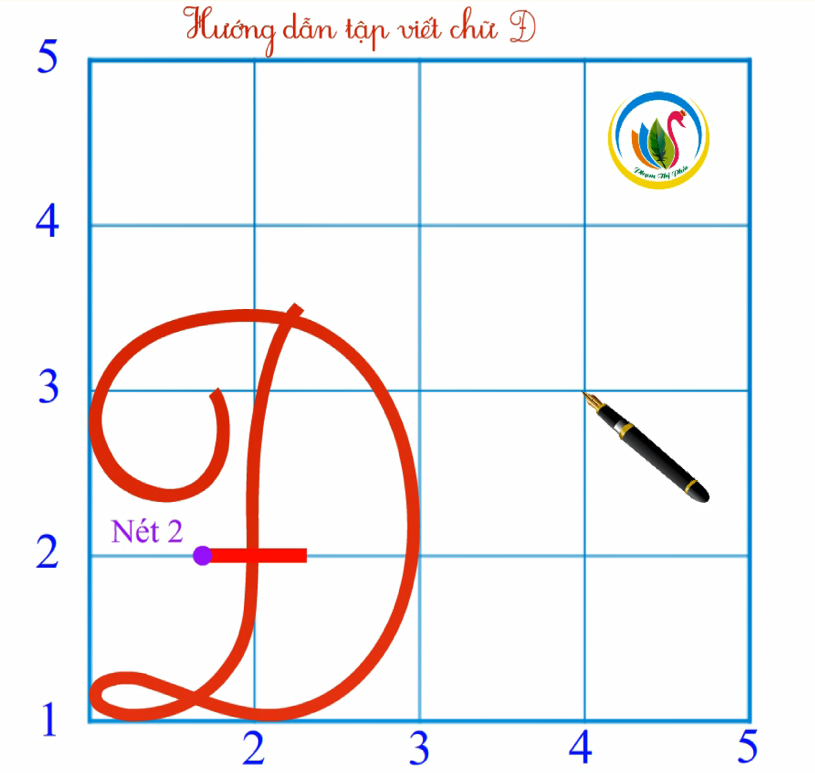 Viết vào 
vở
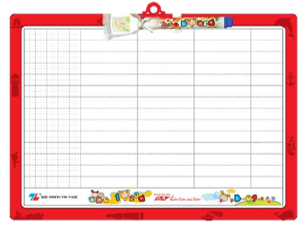 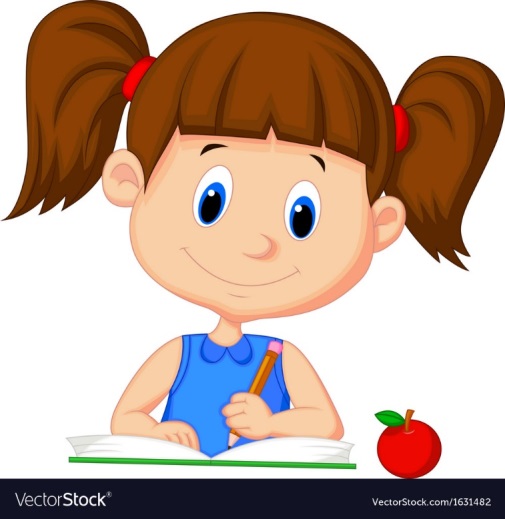 Viết vào 
Bảng con
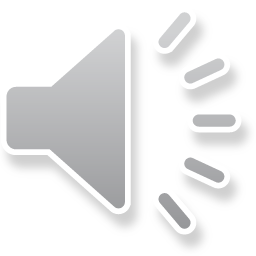 Viết 1 dòng chữ hoa Đ
Viết 1 dòng chữ hoa D
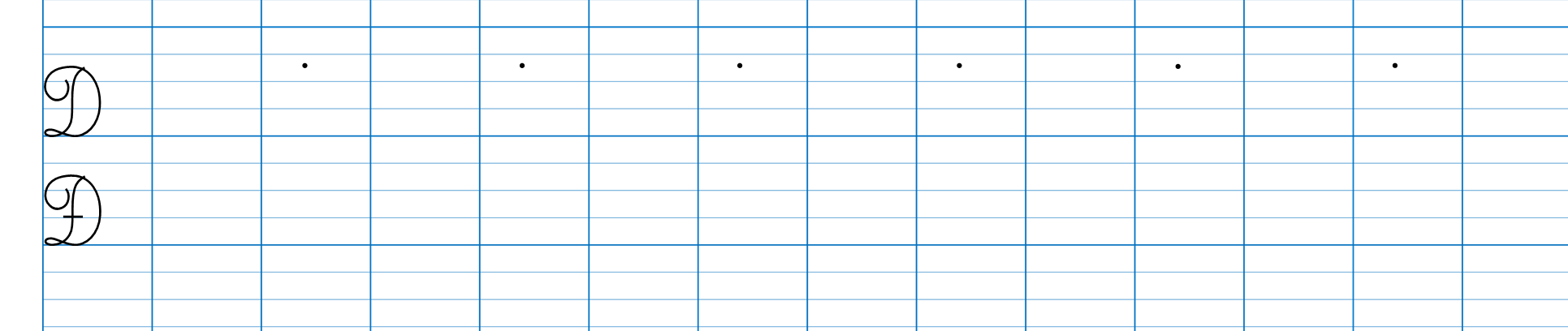 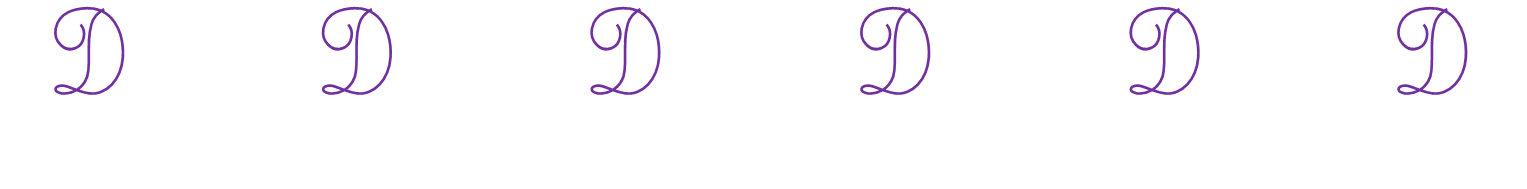 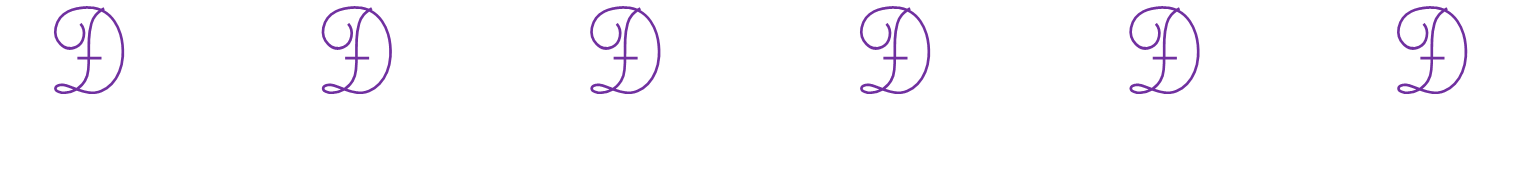 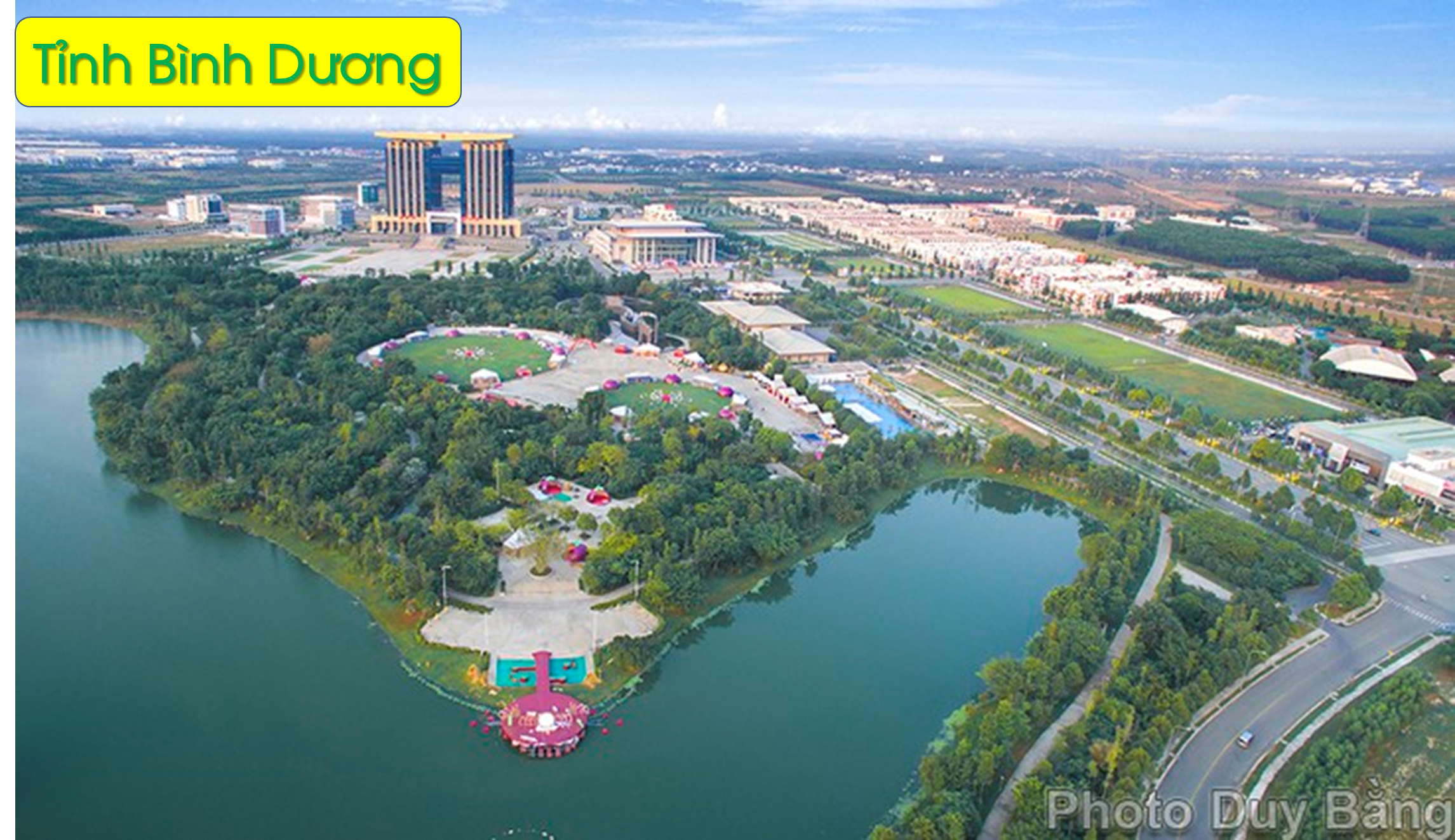 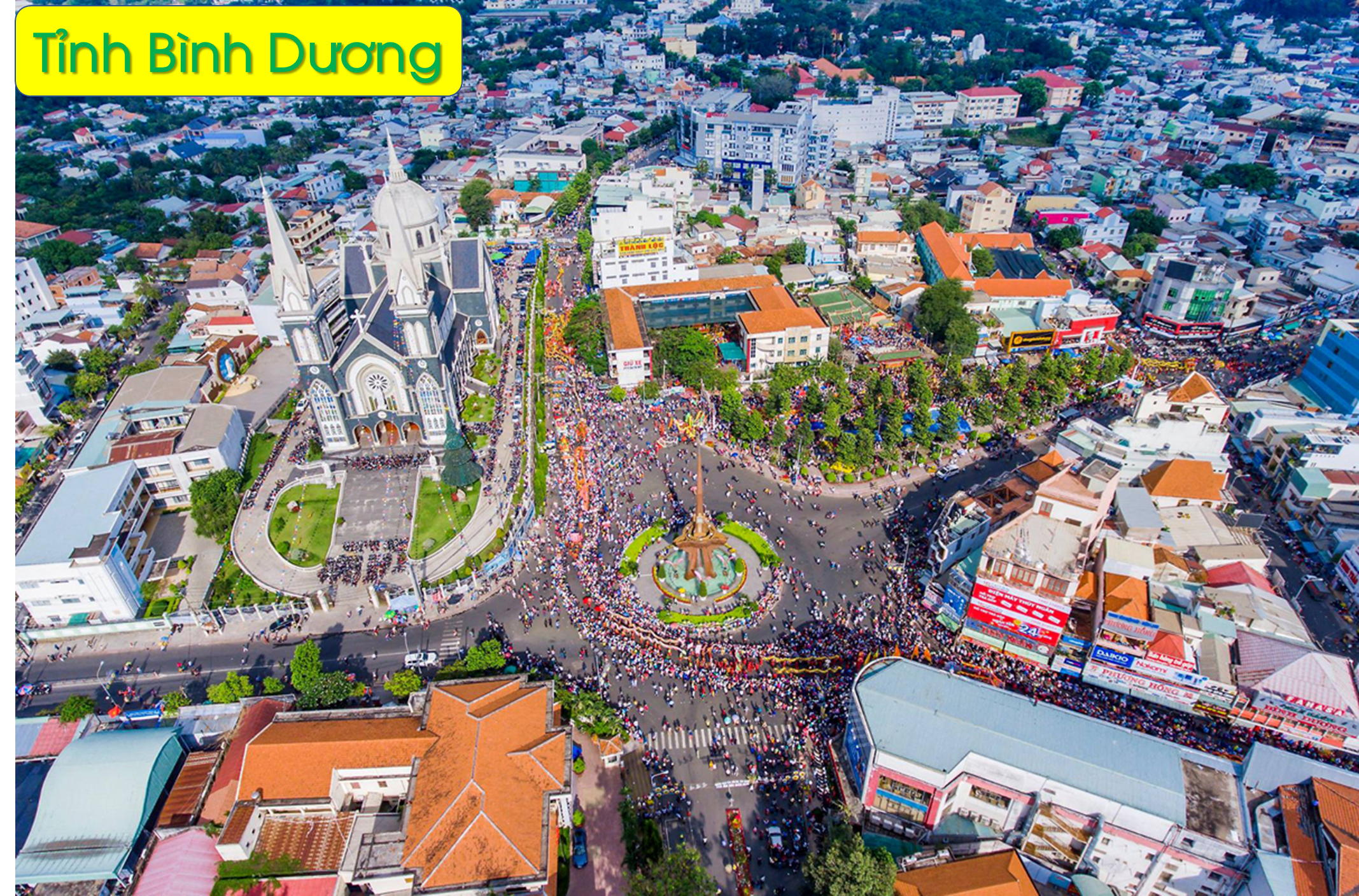 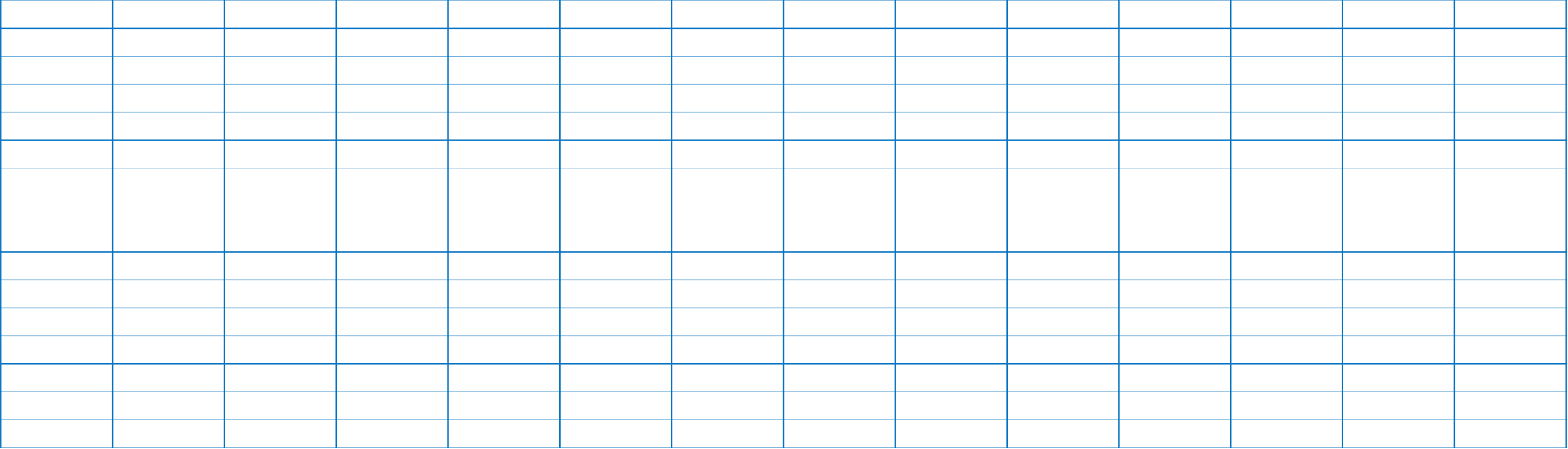 Bình Dương
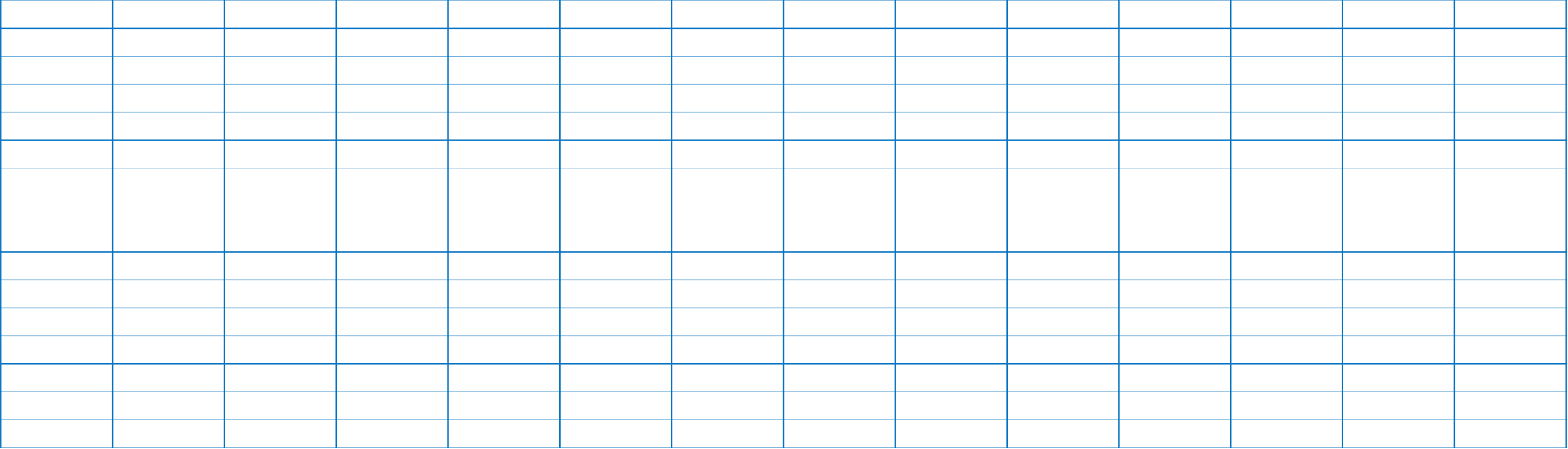 Bình Dương
Nhận xét cách nối từ chữ hoa sang chữ thường?
Từ điểm dừng bút của chữ hoa B lia bút 1 khoảng nhỏ viết tiếp sang con chữ i.
Từ điểm dừng bút của chữ hoa D lia bút 1 khoảng nhỏ viết tiếp sang con chữ ư.
Viết 1 dòng từ ứng dụng
Viết 1 dòng từ ứng dụng nữa
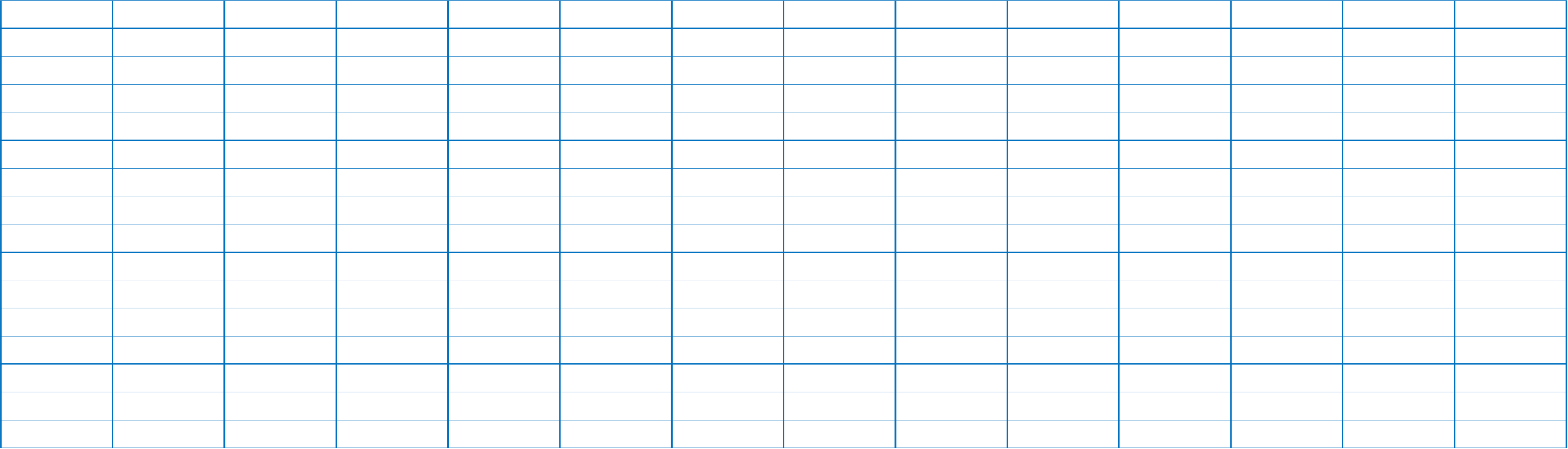 .
.
.
.
.
Bình Dương
Bình Dương
Bình Dương
Bình Dương
Bình Dương
Bình Dương
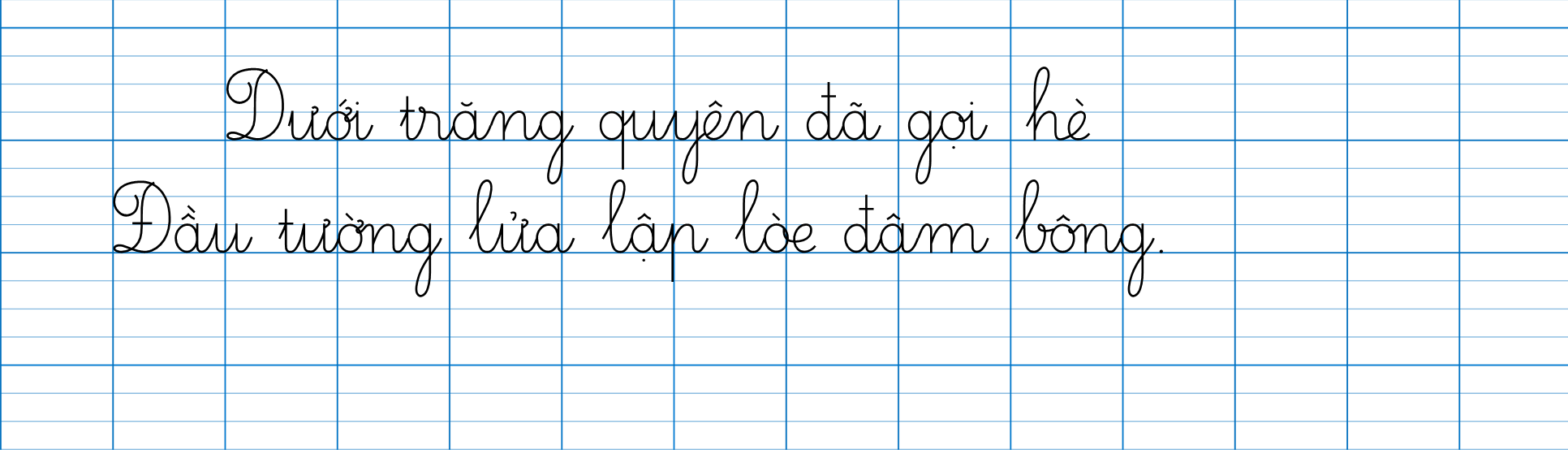 Con hiểu câu thơ trên như thế nào?
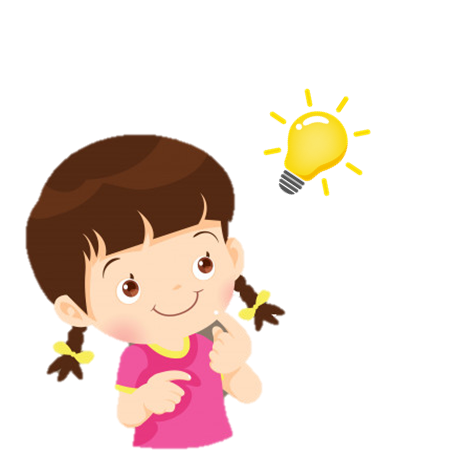 Đây là 2 câu thơ nổi tiếng của đại thi hào Nguyễn Du. Câu thơ  miêu tả cảnh đẹp vào mùa hè với tiếng chim quyên, những bông hoa lựu đang đơm bông.
Chú chim quyên cất tiếng báo hiệu một mùa hè mới và báo hiệu những bước đi mới của thời gian.
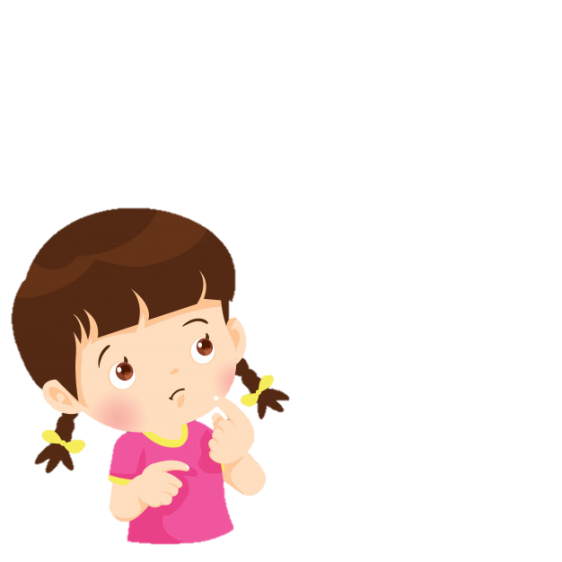 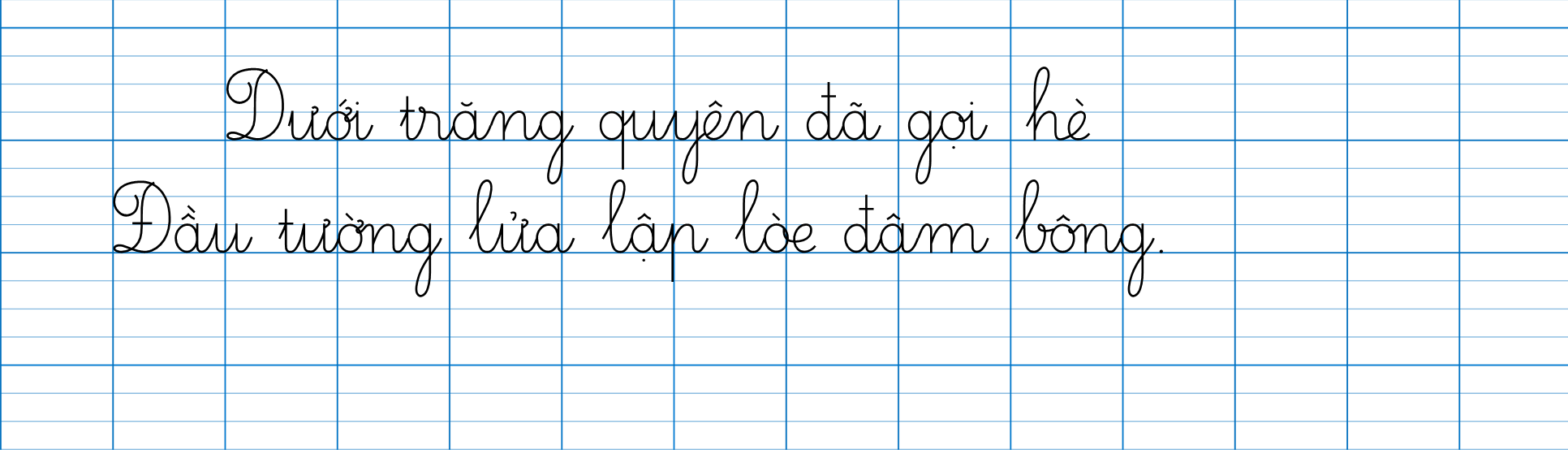 Con hãy nêu độ cao của các con chữ  có trong câu ứng dụng
Chữ cao 2 li rưỡi:
Khi viết câu ứng dụng, các con chú ý khoảng cách giữa các chữ ghi tiếng bằng khoảng cách 1 con chữ o. Đầu câu viết hoa chữ cái đầu, cuối câu thêm dấu chấm.
D, Đ, g, h, l, b
Chữ cao 2 li :
q, đ
Chữ cao 1 li rưỡi:
t
1 li
Chữ còn lại cao:
Viết 1 dòng câu ứng dụng
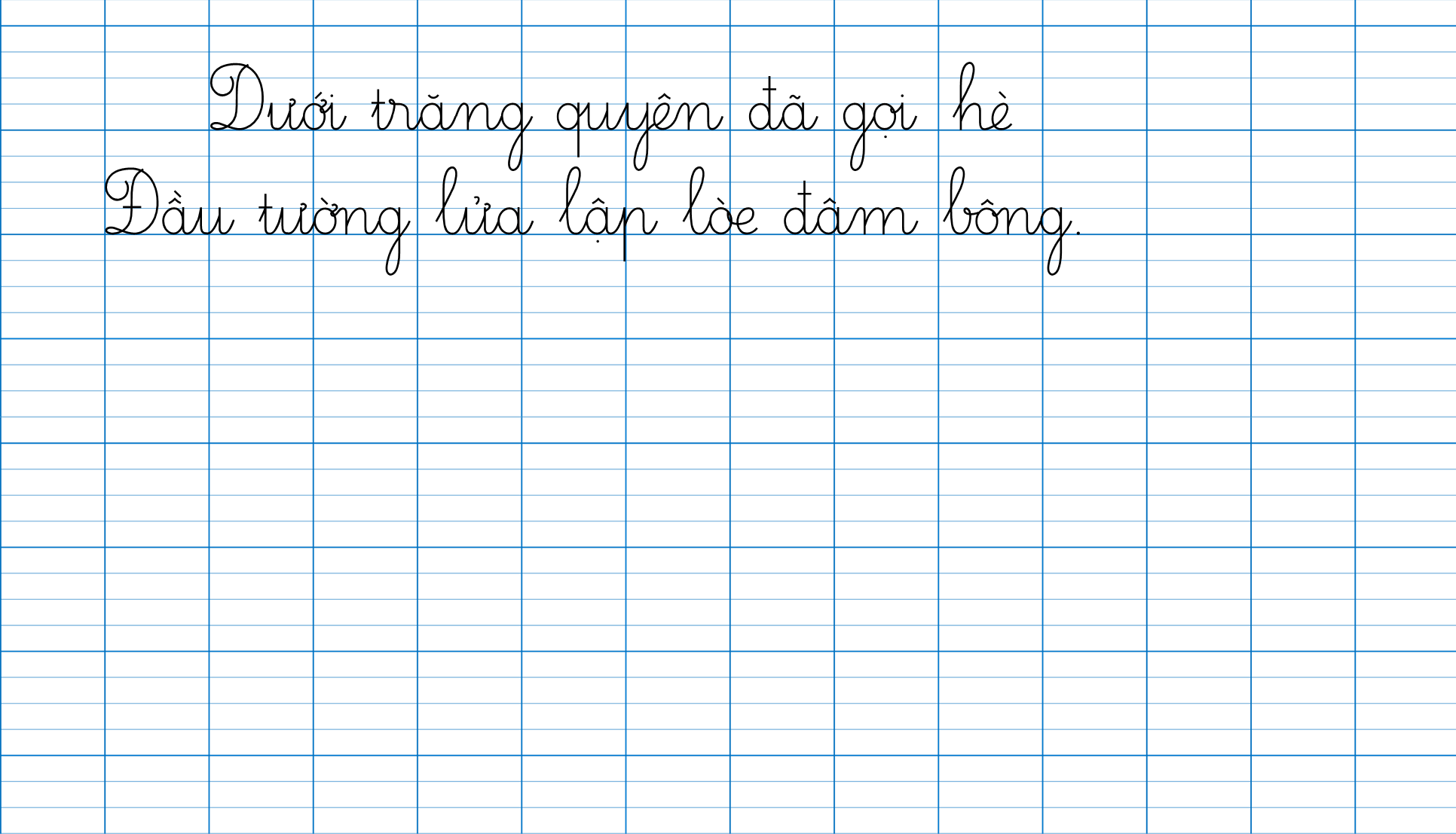 Dưƞ Ǉrăng Ǖίΐłn đã gĊ Ǘ∆
Đầu ǇưŊg lửa lập lŀψ đâm bŪg.
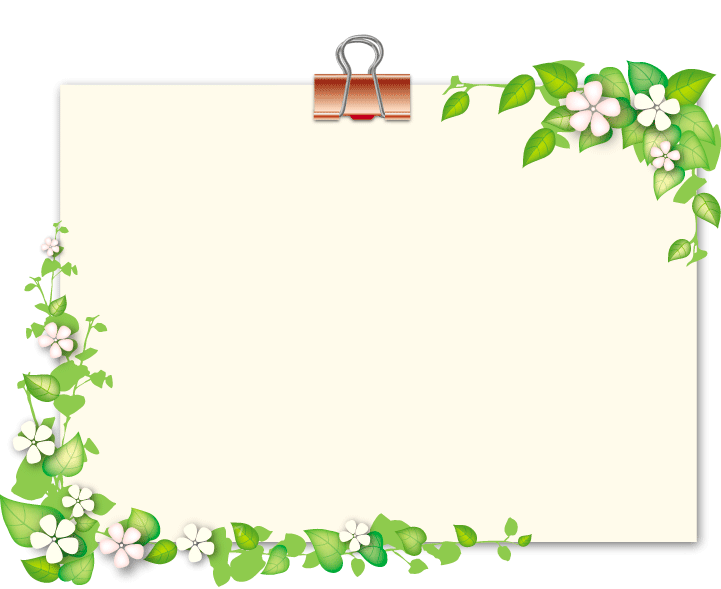 DẶN DÒ
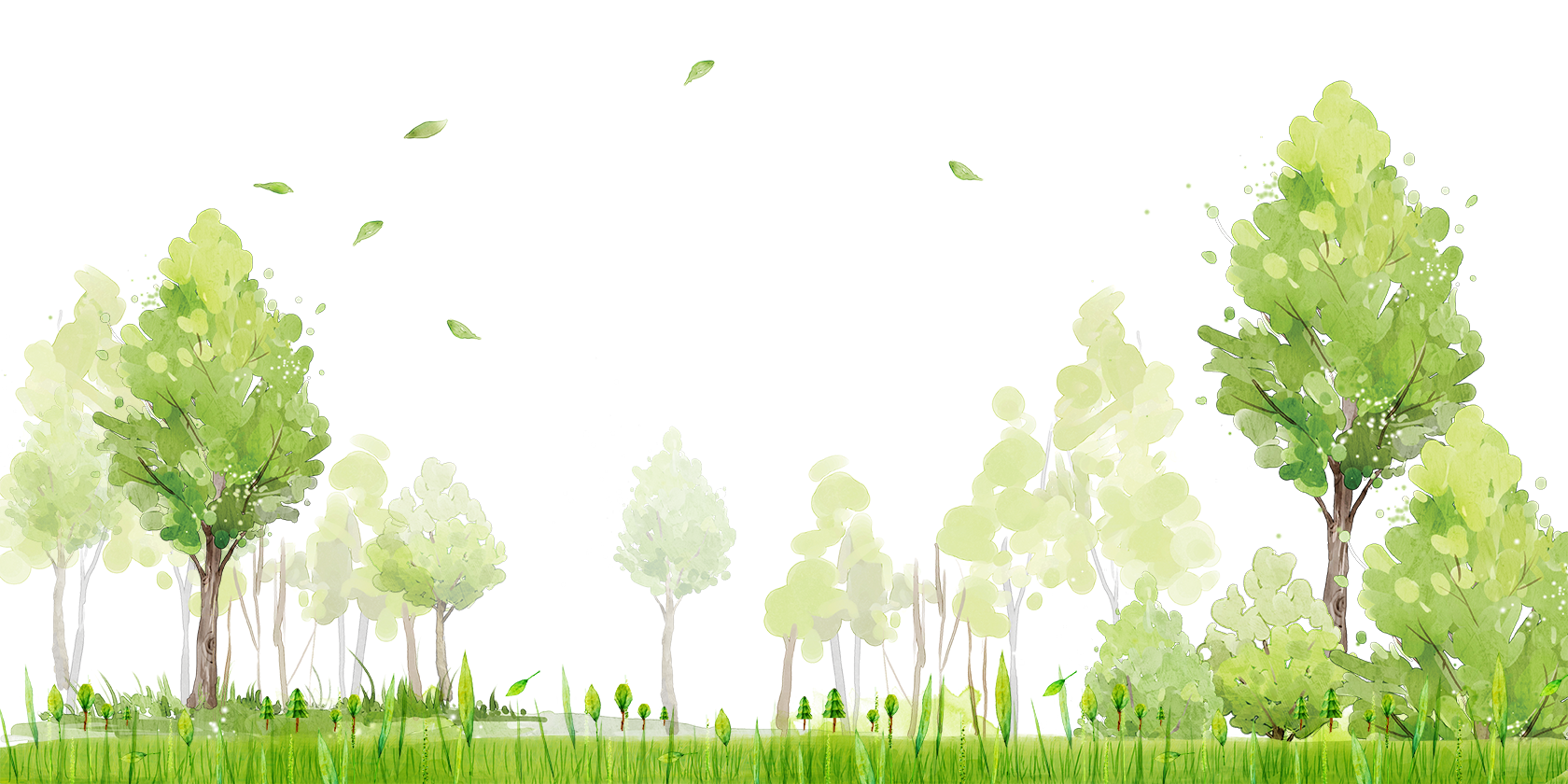 Tạm biệt các bạn nhỏ
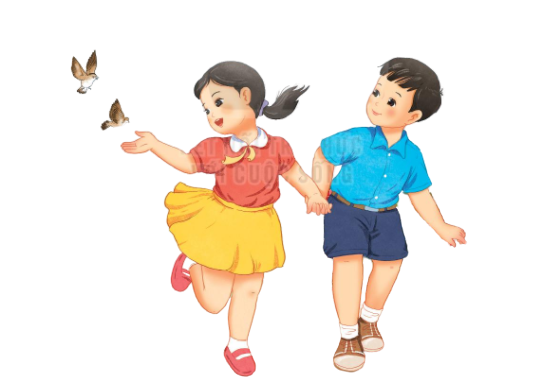